Truesdell AG, Khuddus MA, Martinez SC, Shlofmitz E
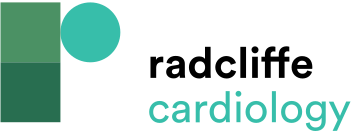 Lesion Preparation and Percutaneous
Citation: US Cardiology Review 2020;14:e05.
https://doi.org/10.15420/usc.2020.16
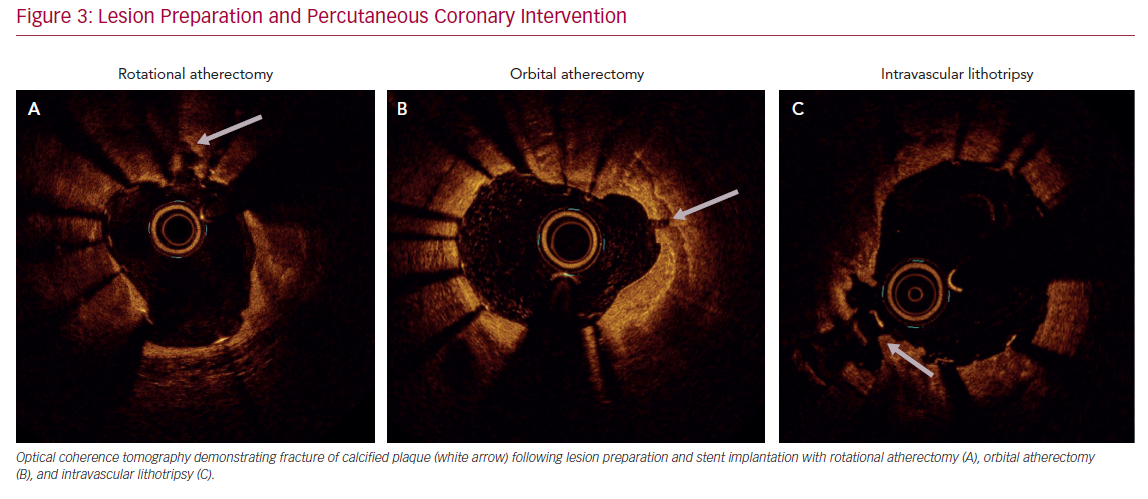